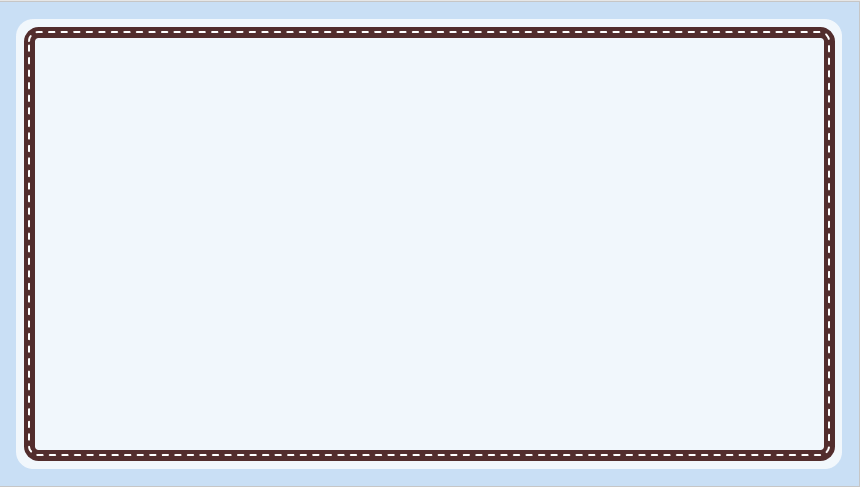 UBND huyện Vĩnh Bảo
Trường mầm non Lý Học
AN TOÀN GIAO THÔNG CHO BÉ
GV: Nguyễn Thị Hương
Độ tuổi: 4- 5 tuổi
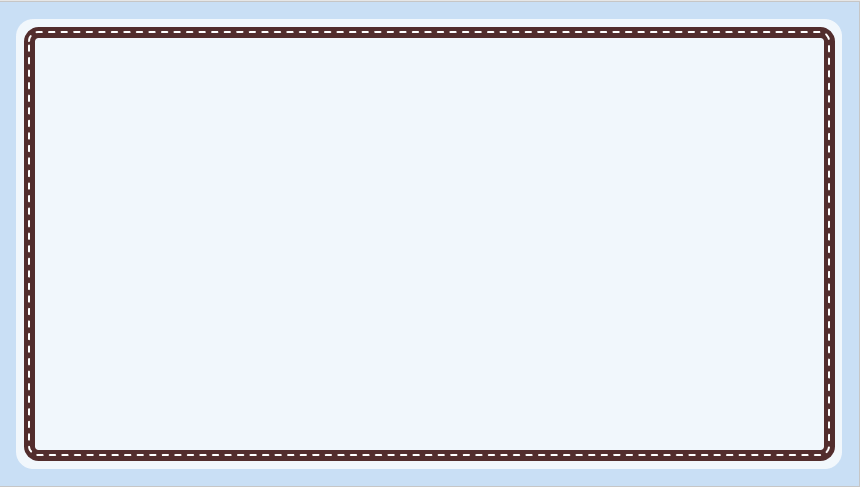 Trò chơiBÉ TẬP QUA ĐƯỜNG
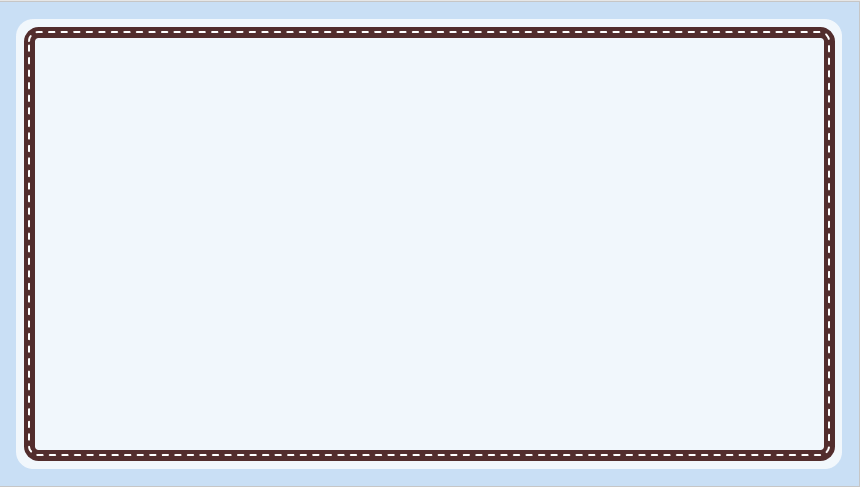 Câu 1: khi tham gia giao thông trẻ dừng lại khi gặp đèn màu gì ?
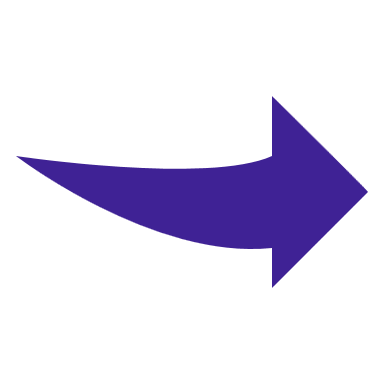 Câu hỏi tiếp theo
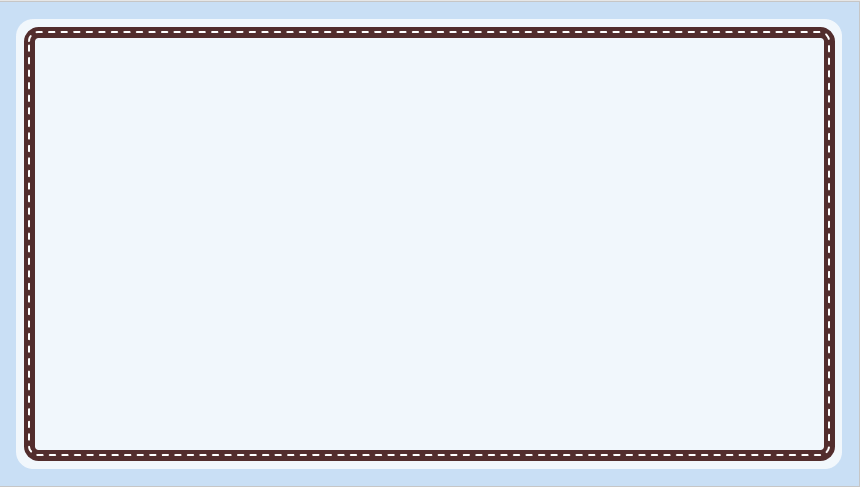 Câu 2 : khi tham gia giao thông trẻ được phép đi tiếp khi gặp đèn màu gì?
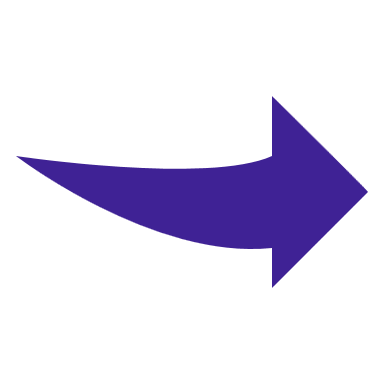 Câu hỏi tiếp theo
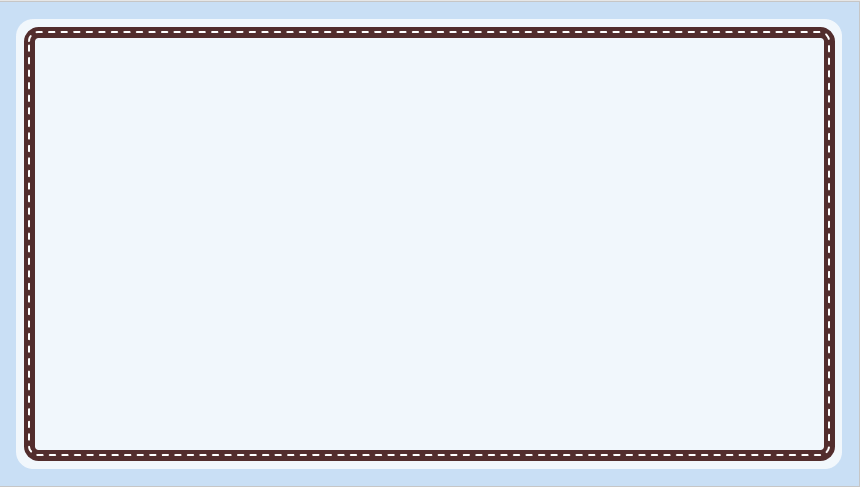 Câu 3 : hành vi nào trẻ không nên làm ?
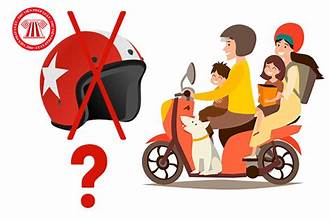 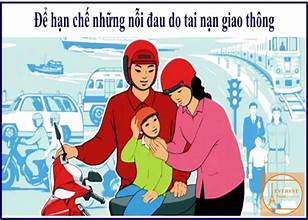 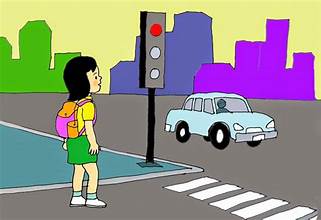 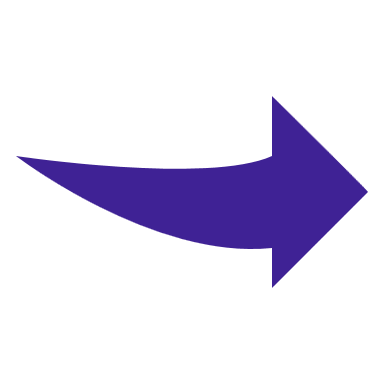 Câu hỏi tiếp theo
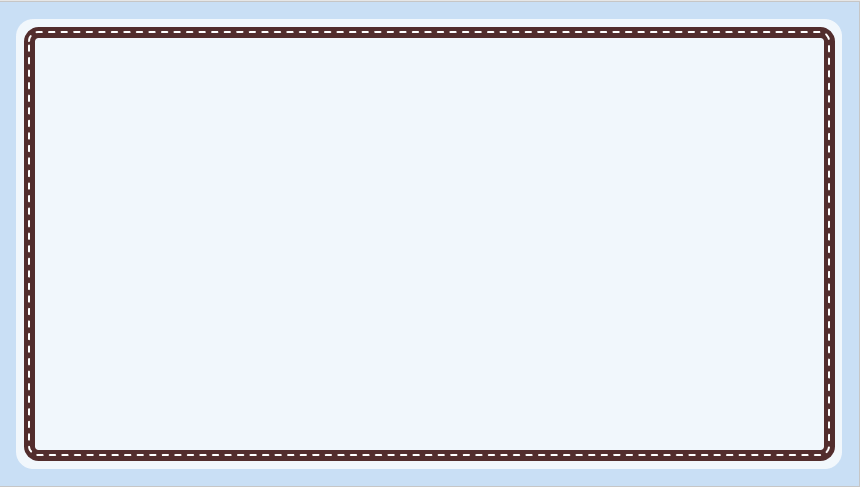 Câu 4 : Khi ngồi trên xe máy tham gia giao thông chúng ta phải đội mũ loại nào ?
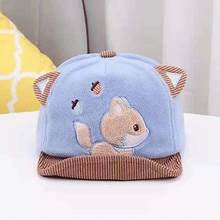 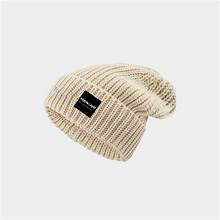 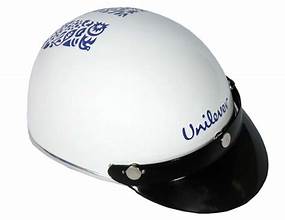 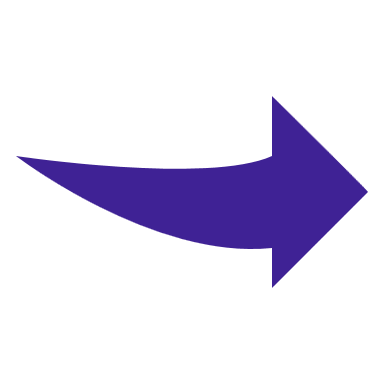 Câu hỏi tiếp theo
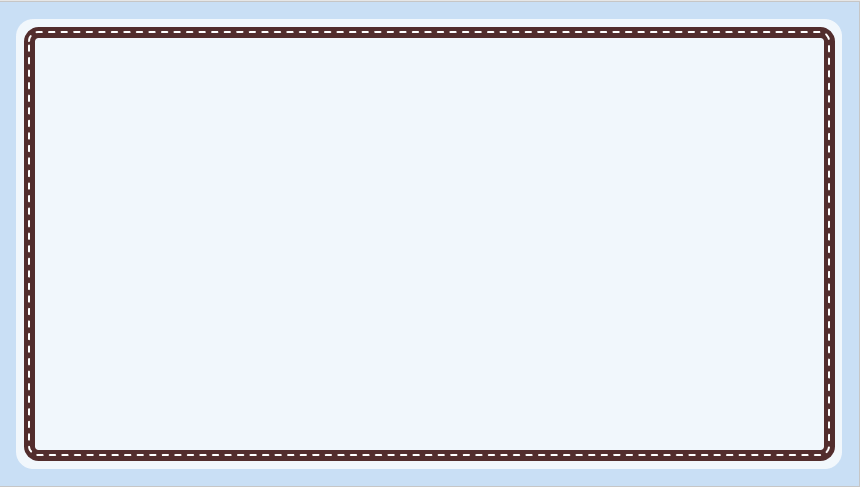 Câu 5 : hình ảnh nào trẻ em sang đường không an toàn
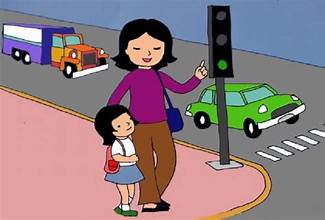 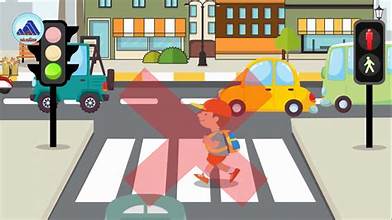 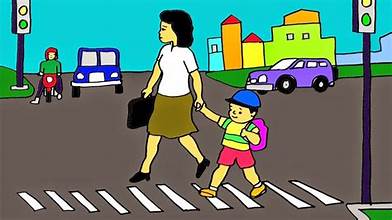 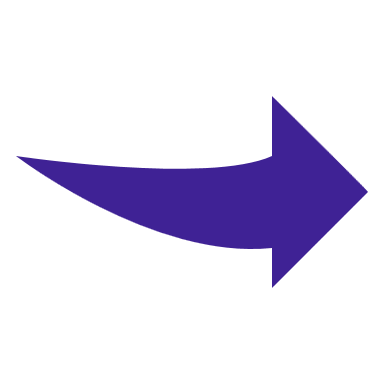 Câu hỏi tiếp theo
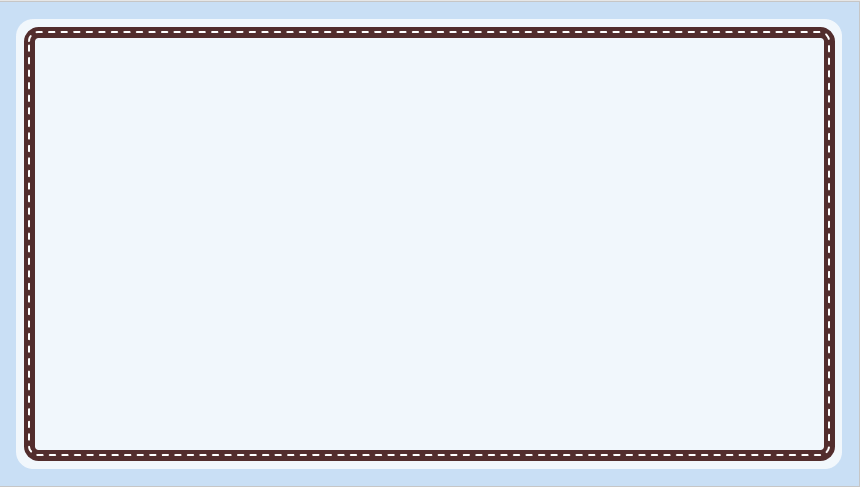 Câu 6 : khi ngồi trên xe ô tô, các bé sẽ làm gì để đảm bảo an toàn
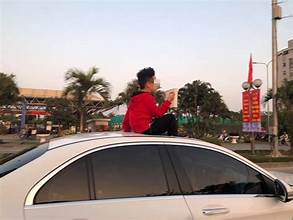 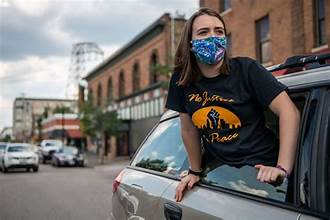 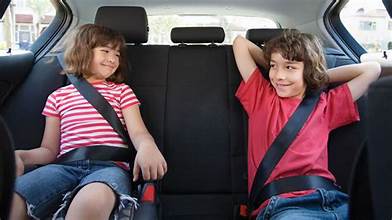 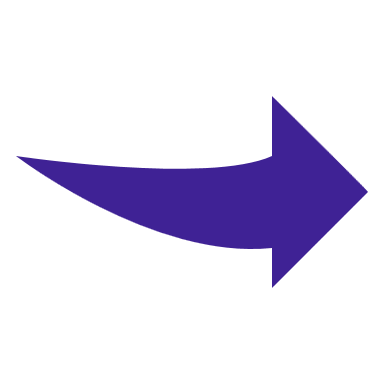 Câu hỏi tiếp theo
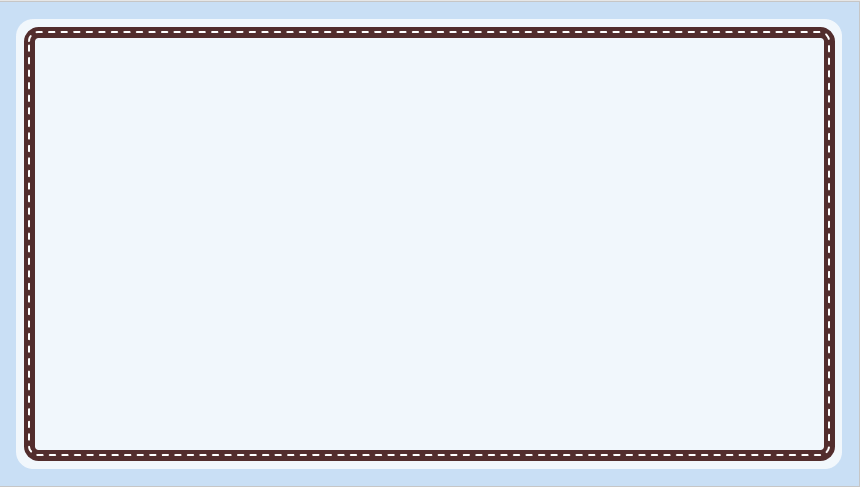 Câu 7: chúng ta đi chậm khi gặp đèn màu gì
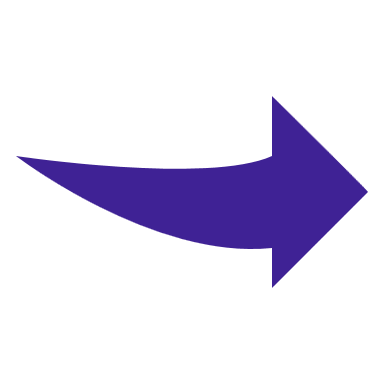 Câu hỏi tiếp theo
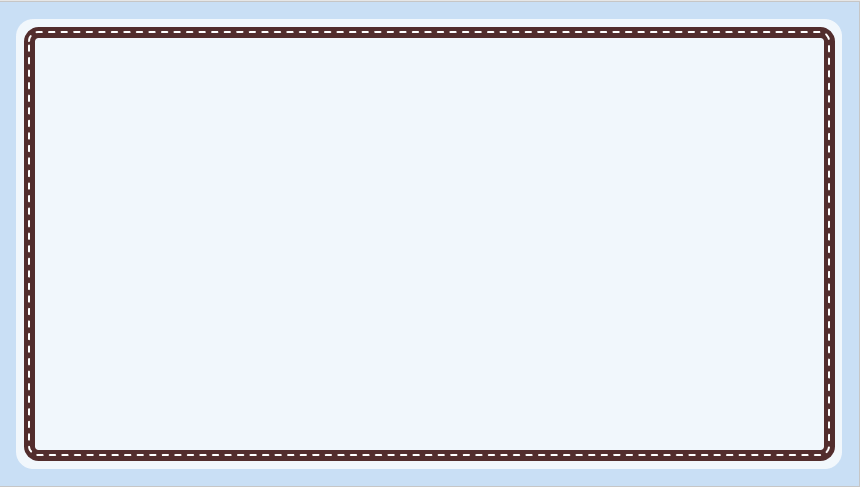 Câu 8 : Hình ảnh nào sau đây là đúng
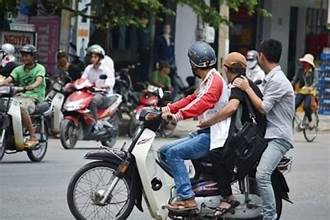 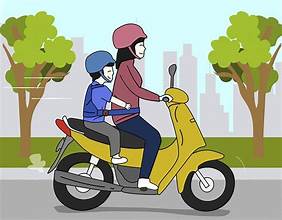 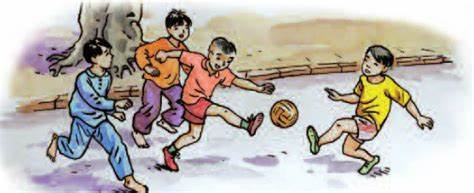 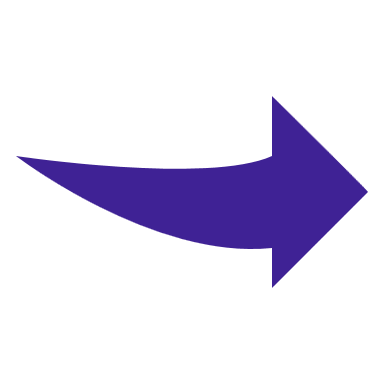 Xong rồi, giỏi quá!
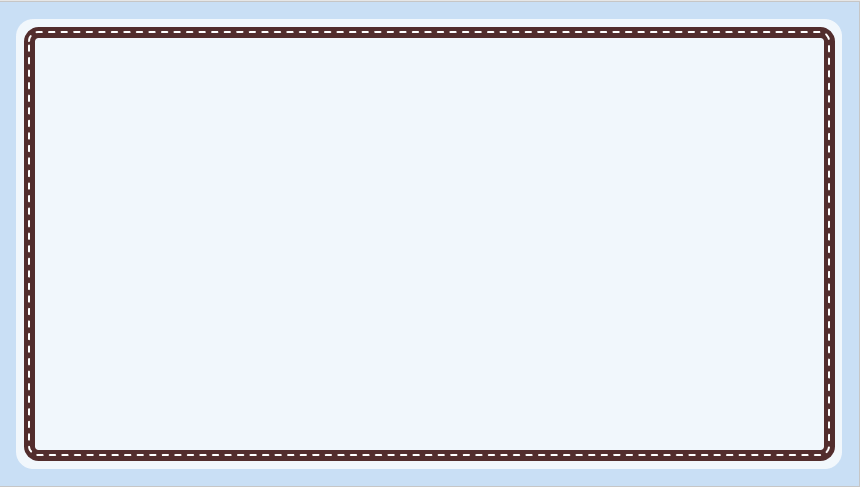 THÔNG ĐIỆP!